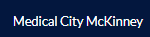 To make an assignment on the web version: 
Select DEPT from drop-down menu
Select UNIT from drop-down menu
Select Staff name from left-hand column	note: Staff name can also be filtered by
entering name in search box
Select role bubble for selected staff
For mass assignments, check box of desired role (example: 2N)
Use Assign to add staff to bubbles
Use Unassign to remove staff from bubbles
To clear selection(s), click Discard
When ready to save and submit, Click Publish!

*Please do not use “Self-Assign” within Mobile Heartbeat, or make assignments in the Nurse Call System
For ongoing questions or troubleshooting, please contact ITG Support Services at 800.265.8422
CTA will be your source of assignment for a patient’s dynamic care team in Mobile Heartbeat! User can make assignments with our web or iOS application.Location Assignments:When using the Location tab, a staff member will remain assigned to the selected bed until he/she is unassigned.When a patient is moved into that bed in the electronic medical record, the assigned staff member will display on the patient's care team in Mobile Heartbeat.Patient Assignments:When using the Patient tab, a staff member will remain assigned to the selected patient until he/she unassigns within the application, or the patient is discharged. As a patient moves locations within the hospital, the staff member will continue to be assigned to the patient's care team regardless of location.Please contact <insert name>, Director of Clinical Informatics, for questions about your department’s participation.
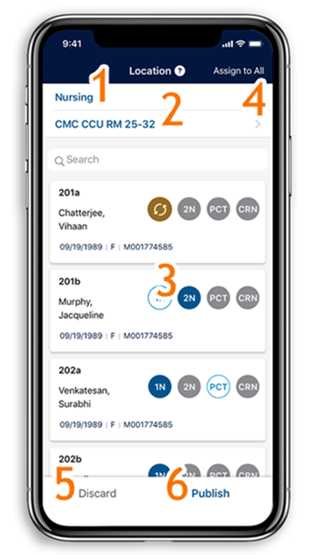 Users can manage their own assignments via the iOS app!
Select your department from the top menu (example: Nursing)
Select the unit from lower menu
Select position bubble (example: 2N)
To assign yourself to same role for multiple patients/beds, click ‘Assign to All’
To clear selection(s), click Discard
When ready to save and submit assignments, Click Publish!

*Please do not use “Self-Assign” within Mobile Heartbeat, or make assignments in the Nurse Call System.
For ongoing questions or troubleshooting, please contact ITG Support Services at 800.265.8422